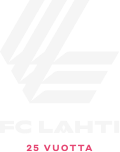 FC Lahti United
FC Lahti United arvot
AVOIMUUS: 
Uskontoon, ihonväriin ja seuraan katsomatta, erilaisuus on rikkaus 
luo luottamusta, ole itsellesi ja muille rehellinen
JATKUVA KEHITTYMISEN ASENNE: 
Ymmärretään virheiden mahdollisuus kun yritetään, mutta ei ymmärretä välinpitämättömyyttä, haluttomuutta .
kohti erinomaisuutta, fokus olennaiseen
PELAAJALÄHTÖISYYS: 
yhdessä, joukkueena. Paraskaan ei koskaan pärjää yksin. 
Toteuta omaa parastasi
POSITIIVISUUS: 
Oltava hauskaa, kaikki voivat vaikuttaa
YHTEISÖLLISYYS: 
ME YHDESSÄ
peli, pelaajat, valmennus, erotuomarit, vastustajat, katsojat…
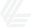 FC Lahti United
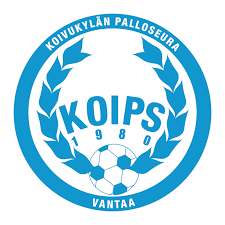 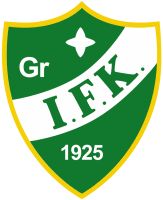 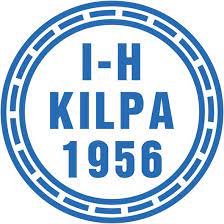 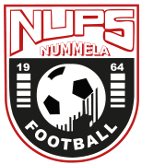 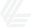 FC Lahti United toiminnan tavoite
Tavoitteena on seurayhteisön yhteistyötoimintojen kautta tarjota nuorille talenteille lisämahdollisuuksia kehittyä huippupelaajiksi sekä tarjota selkeä pelaajapolku kohti kotimaista huippua ja ulkomaan kenttiä.Yhteistyö ei korvaa pelaajien oman seuran toimintaa, joten pelaajat pysyvät oman seuransa pelaajina niin kauan kunnes yhteisesti sovitaan pelaajan mahdollisesta siirtymisestä seurasta toiseen edustustasolla.FC Lahden Liigajoukkueen vastuuvalmentaja tekee vierailuja yhteistyöseurojen harjoituksiin tai peleihin, erikseen sovittavalla tavalla.FC Lahden Valmennusosaamisen kehittäjä toimii tiiviissä yhteistyössä yhteistyöseurojen valmentajien ja valmennusvastaavien kanssa. FC Lahden Valmennusosaamisen kehittäjä on myös käytettävissä yhteistyöseurojen tilaisuuksissa esimerkiksi vanhempainilloissa. FC Lahti seuraa myös yhdessä nimettyjen potenttiaalisten pelaajien kehittymistä ja tuo pelin vaatimuksiin liittyviä arvoja, kehittymisen seurannan tueksi.Seurojen välisenä yhteistyötoimintoina on U17 – Edustusjoukkue yhteistyö, johon liittyy B-ikäisten kv-turnaukset ja try-out mahdollisuudet FC Lahti edustukseen. Lisäksi yhteistyöhön sisältyy mahdollisuus osallistua KV – turnauksiin FC Lahti United:n mukana ikäluokissa U12-U15.
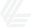 FC Lahti United toiminta U12 – U15
U12 – U15 - vuotiaiden FC Lahti United-toiminta on talenttipelaajille suunnattua toimintaa, joka tarjoaa pelaajille ikäluokittain määriteltyjä tapahtumia, joita yksittäisen seuran on vaikea tai mahdoton saavuttaa.
Yhteistyöseurat voivat keskenään sopia FC Lahti United-joukkuetoimintaan osallistuvista ikäluokista.FC Lahti United seuroja valmentaa yhteistyöseurojen valmentajat ja ne päätetään FC Lahden johdolla ikäluokittain. FC Lahti United tapahtumien yhteyteen pyritään järjestämään myös valmentajakoulutuksia.
FC Lahti ja yhteistyöseurat tekevät toiminnoistaan vuosikellon jolla kuvataan toimintoja eri FC Lahti United ikäluokissa U12 – U15.
Pelaajatarkkailua tehdään Suomen Palloliiton järjestämissä Pikku-Huuhkaja ja Huuhkajapäivillä. Sekä lisäksi ikäluokan vastuuvalmentajat tekevät tarkkailua sarja – ottelutapahtumissa. Pelaajavalintoja tukemaan luodaan yhteistyössä kriteeristö ( Testitulosket: Fyysinen, tekninen ja peleistä mitattavat) sekä tapahtumien jälkeinen palautteenanto muoto.
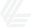 FC Lahti United toiminta U17
FC Lahti järjestää yhteistyöseuroilleen U17 ikäluokasta eteenpäin näyttötapahtumia FC Lahden liigajoukkueen valmennukselle.  Näyttötapahtumat voivat olla harjoitusjaksoja tai harjoitusotteluita FC Lahden ja yhteistyöseuran edustusjoukkueen kanssa. Tapahtumista tehdään vuosikello, joka kuvaa tapahtumien ajankohtia ja sisältöjä. Tavoitteena on että yhteistyöseurojen pelaajat  pääsevät prosessinomaisesti näyttämään osaamistaan ja kehittymistään. Tapahtumien jälkeen pelaajat ovat oikeutettuja saaman palautteen vahvuuksistaan ja kehityskohteistaan.
FC Lahti tukee yhteistyöseurojen kanssa sovittujen potentiaalisten pelaajien kehittymisen seurantaa. Tässä hyödynnämme Statsporttia ja tavoitearvoja
FC Lahti järjestää myös U17 ikäluokissa KV - turnausmahdollisuuksia. Näiden tapahtumien valmennuksesta vastaa FC Lahti yhdessä yhteistyöseurojensa kanssa. Pelaajatarkkailu tapahtuu FC Lahden talenttivalmentajan ja yhteistyöseurojen talenttivalmentajien / valmennuspäälliköjen sekä FC Lahden valmennusosaamisen kehittäjän toimesta. Nämä tapahtumat näkyvät myös U17 vuosikellossa.
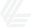 FC Lahti United turnaukset
TURNAUSTEN  TAVOITTEET

Oppia olemaan osa joukkuetta vieraassa ympäristössä
Näyttää omaa osaamistaan osana toimivaa yhteisöä
Sitoutua yhteiseen toimintaan ja toiminnan tavoitteisiin
Yrittää, onnistua, voittaa! 
Nauttia! Yhdessä!
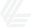 FC Lahti United U12 ( 2011 )
Turnaukset:AUKI
Pelitapahtumat:Keskinäisiä pelitapahtumia vuosisuunnitelman mukaan. Toimii pelaajatarkkailunaPikkuhuuhkajat:Tapahtumia 3 -4 vuodessa. Toimii pelaajatarkkailuna
Valmennuskoulutus:Pääturnauksen ja pelitapahtumien yhteydessä, vuosisuunnitelman mukaan
Valmennus:FC Lahti VOK johtaa valmennustiimiä. 2 valmentajaa United seuroista.
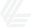 FC Lahti United U13 ( 2010 )
Turnaukset:CARNAVAL CUP, BARCELONA 16 – 20.2.2022
Pelitapahtumat:Keskinäisiä pelitapahtumia vuosisuunnitelman mukaan. Toimii pelaajatarkkailunaHuuhkajat:Tapahtumia 3 -4 vuodessa. Toimii pelaajatarkkailuna
Valmennuskoulutus:Pääturnauksen ja pelitapahtumien yhteydessä, vuosisuunnitelman mukaan
Valmennus:FC Lahti VOK johtaa valmennustiimiä. 2 valmentajaa United seuroista.
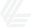 FC Lahti United U14 ja U15 ( 2009 ja 2008 )
Turnaukset:U14 STOKE ELOKUU ja U15 TUKHOLMA HELMIKUU
Pelitapahtumat:Keskinäiset harjoitusottelut toimii pelaajatarkkailunaHuuhkajat U14 ja Aluejoukkuetoiminta U15:Tapahtumia 3 -4 vuodessa. Toimii pelaajatarkkailuna
Valmennuskoulutus:Pääturnauksen ja pelitapahtumien yhteydessä, vuosisuunnitelman mukaan
Valmennus:FC Lahti VOK johtaa valmennustiimiä. 2 valmentajaa United seuroista.
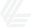 FC Lahti United U17 ( 2007 - 2006 )
Turnaukset:SPARTTA PRAHA, TSEKKI, ELOKUU
Pelitapahtumat ja Dry out FC Lahti Edustus:Keskinäisiä pelitapahtumia vuosisuunnitelman mukaan. Dry out jaksoja edustuksen mukanaHuuhkajat:Toimii pelaajatarkkailuna
Valmennuskoulutus:Pääturnauksen ja pelitapahtumien yhteydessä, vuosisuunnitelman mukaan
Valmennus:FC Lahti VOK johtaa valmennustiimiä. 2 valmentajaa United seuroista.
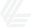 FC Lahti United vuosikello
Pikkuhuuhkajat ja huuhkajapäivät pelaajatarkkailuina
Pikkuhuuhkajat ja huuhkajapäivät pelaajatarkkailuina
CARNAVAL CUP 16-20.2
U13
Pelitapahtumien sopiminen
TAMMIKUU
JOULUKUU
TUKHOLMA 3-5.2U15
HELMIKUU
MARRASKUU
Vuosikellon rakentaminen
MAALISKUU
LOKAKUU
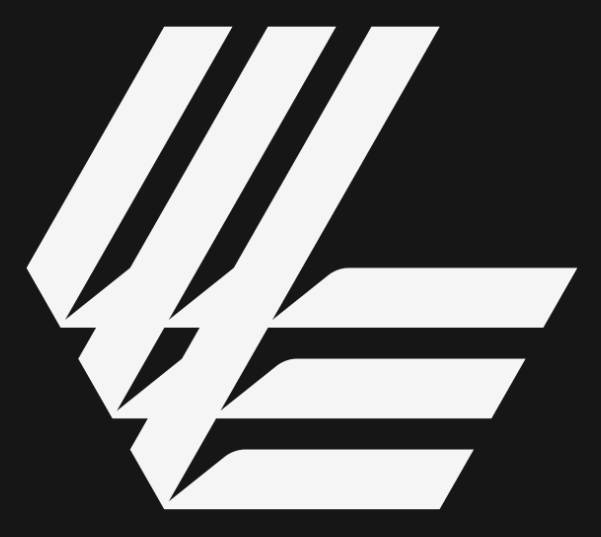 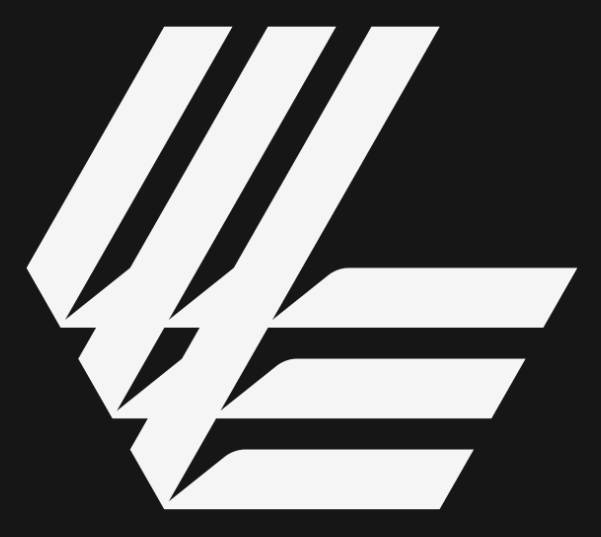 HUHTIKUU
SYYSKUU
Turnaukset:U14
ELOKUU
TOUKOKUU
Turnaukset:U17
KESÄKUU
HEINÄKUU
Turnaukset:U12
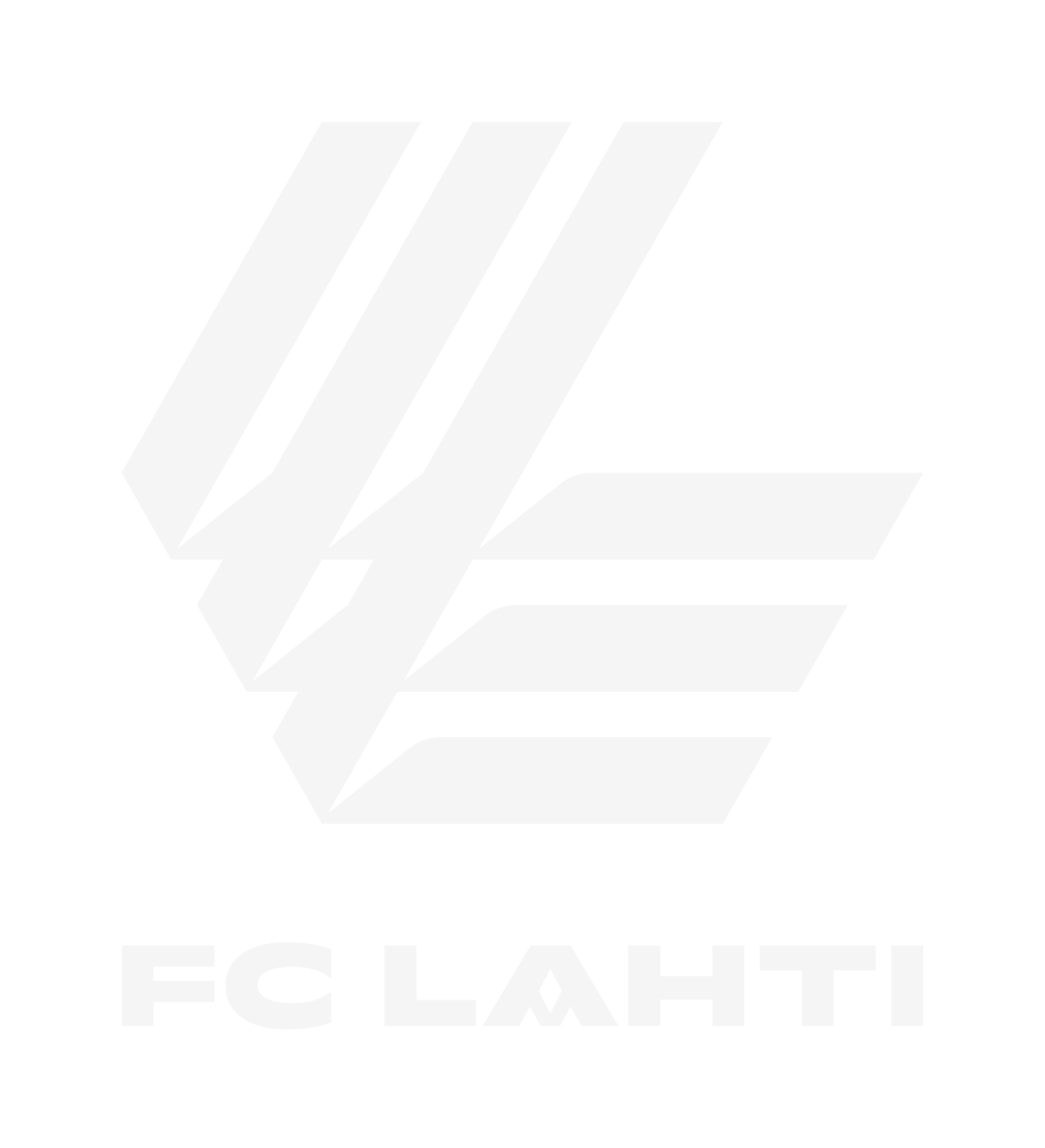 Huuhkajaturnaus
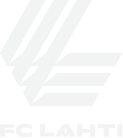 Vahvemmat yhdessä.